上関原発と漁業権
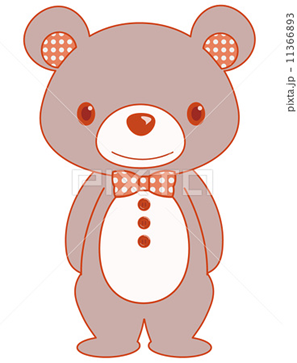 2021年7月3日
熊本一規
国・電力会社は強大か
川辺川ダムのケース（1999年頃）
　漁民・住民：「国(国交省)は強大、弱い自分たちは潰される」。
　　　　　⇓
　熊本：「本当は逆。漁民が強くて国は弱い、そこに気づけば、
　　　　ダムは止められる」。
諌早湾のケース(2002年頃)
    漁民：上京して国（農水省）に「中止してください」と陳情。　
　　　　　　⇓
　熊本「国にお願いしてきたから負け続けてきたのですよ」。
　　　　お願いしなければならないのは国。
　　　　お願いされた時に「No」というだけでよい。
なぜ漁民・住民は強いか
〇財産権
   ・生活に密着した経済的権利
   ・財産権は、原則として権利者の同意なくして侵害できない。
〇憲法第29条
  第1項  財産権は、これを侵してはならない。
  第2項  財産権の内容は、公共の福祉に適合するように、法律でこれを定める。
  第3項  私有財産は、正当な補償の下に、これを公共のために用いることができる。
     注1.公共の福祉のために誰もが受ける権利制限は補償なし(例：建蔽率,容積率)。
     注2.特定の者が特別の犠牲を課せられる場合、「正当な補償」が必要 ←「公平の原則」
     注3.特別の犠牲が軽微で「受忍限度内」であれば、補償は不要。
漁民が持つ権利とは
〇漁業の種類
　・漁業権漁業‥‥免許を受ける
      共同漁業(一定の水面を共同に利用して営む漁業)
　　 定置漁業(大型定置網漁業)
　　 区画漁業(養殖漁業)
　・許可漁業‥‥許可を受ける
　・自由漁業‥‥免許も許可も不要
〇漁民が特定の漁業を特定の水域で営み続ければ、　　
　漁業の種類にかかわらず、「漁業を営む権利(漁業権)」を持つ。
許可漁業・自由漁業も権利になる
〇「免許」とは「設権(権利の設定)行為」
　∴漁業権漁業は、免許に基づいて権利になる。
〇「許可」とは「禁止の解除」
　　許可によっては禁止が解除されるだけなので、
　　許可漁業は「許可」によって権利になることはない。
〇自由漁業は、免許も許可も無しに営める。

⇒では、なぜ許可漁業や自由漁業が権利になるのか？
　その理由は、慣習(実態の積み重ね)
慣習に基づく権利
〇慣習に基づく権利
・「公共用地の取得に伴う損失補償基準要綱」
　  第２条　この要綱において「権利」とは、社会通念上権利と認められる程度にまで成熟した
               慣習上の利益を含むものとする
・要綱第2条について『公共用地の取得に伴う損失補償基準要綱の解説』では、次のよう
  に解説されている。
  　適例としては、入会権、慣行水利権、許可漁業あるいは自由漁業を営む実態が漁業権と
　　同程度の地位を有する権利と認められるもの等がある。

要するに・許可漁業は、許可によってではなく、慣習に基づいて権利になる。
　　　　　自由漁業も慣習に基づいて権利になる。
　　　　・始めた当初は利益に過ぎないが、続けるうちに次第に成熟して
　　　　　権利になる。

               特定の水域で特定の漁業を営み続ければ権利になるということ。
憲法第29条と要綱の関係
〇憲法第29条
　　第3項  私有財産は、正当な補償の下に、これを公共のために用いることができる。
〇公共用地の取得に伴う損失補償基準要綱(昭和37年閣議決定)
   ・憲法第29条第3項の「正当な補償」に関して定められた。
　　したがって、要綱で「権利」とされているものは「財産権」。
　・要綱は任意交渉にも収用にも適用される。
   ・したがって、要綱に基づかずに財産権を侵害すれば憲法第29条違反になる。
　・要綱に基づいて、各公共事業等の損失補償基準が定められている。
　　電源開発についても「電源開発等に伴う損失補償基準」(昭和38年→平成12年　
　　改定)が定められており、電力会社が損失補償をする場合には、この基準に基づ
　　かなければならない。
要するに、中国電力は、祝島漁民の「慣習に基づく権利」(自由漁業を営む権利)を
　　　　侵害するには、要綱に基づいて補償しなければならない。
埋立と漁業権
〇埋立事業の手続き
・公有水面埋立法(大正10年)に次のように定められている
  ①事業者→知事に埋立免許申請
　②埋立施行区域内の水面権者(漁業権者を含む)の埋立同意
　③埋立免許
　④事業者が埋立施行区域内の水面権者(漁業権者を含む)に補償
　⑤着工
・公有水面埋立法の漁業権者は漁業権の免許を受ける者とされている(法的には誤り)、
　また「慣習に基づく漁業権」の権利者は含まれていない。
〇問題点
　1.公有水面埋立法は憲法違反の法律　
　　要綱に基づいて「慣習に基づく漁業権」にも補償することで欠陥をカバー。
　2.共同漁業権の免許を受ける者は漁協だが、営むのは関係地区漁民。
要するに、
　　中電は、祝島漁民の埋立同意を得なくても埋立免許を得られるが、　　　　　　　　
　　　　　　祝島漁民に補償しなければ埋立に着工できない。
ボーリング調査と漁業権
〇ボーリング調査の手続き
・埋立の手続きの「免許」に当たるのは「一般海域占用許可」
・山口県「一般海域の利用に関する条例」には次のように定められている。
  ①事業者→知事に一般海域占用許可申請
　②事業者が調査海域内の利害関係人の同意を取得
　③一般海域占用許可
 ・補償については規定がないが、利害関係人に損失が生じる場合、
　 憲法29条に基づき補償が必要、補償しなければ調査もできない。
〇問題点
 1.利害関係人に「慣習に基づく漁業権」の権利者を含めていない。
　 理由は「排他独占的権利に限る」ので共同漁業権に限られる、としている
　(法的には誤り)。　
要するに、
中電は、祝島漁民の同意を得ることなく一般海域占用許可を取得しているが、　　　　　　　　
　　　　祝島漁民に補償しなければ調査できない。
埋立もボーリング調査も実施できない
1.事業を実施するには、「事業者と公の関係」と「事業者と民の関係」の両方を
　クリアしなければならない。
2.上関原発では、埋立もボーリング調査も「事業者と民の関係」をクリアできてい　
　ないために実施できないでいる。
3.祝島漁民が補償金を受領しない限り、埋立もボーリング調査も実施できない。
補償についての中電の見解及びそれに対する反論
◇中電の見解(2019.12.10大瀬戸上関原発事務所長)
・2000年補償契約に基づき、上関原発の埋立・調査に関して漁業権漁業のみならず、
　許可漁業・自由漁業に対しても補償した。
　そのことは広島高裁平成19年判決も最高裁平成20年判決も認めている。
〇中電見解への反論及び質問状(2019.12.16祝島島民の会)
　①2019年11月～2020年1月に海上ボーリング調査を実施することを2000年補償
　契約時に予測していたのか。予測していたとすれば、その根拠及び証拠を明示され
　たい。
 ② 「公共用地の取得に伴う損失補償基準細則」によれば、漁業補償額は直近3～５か
　年の漁獲データに基づいて算定しなければならないが、①で予測していたとすれば、
　補償額をどのように算定したのか。
 ③2000年当時の祝島漁民と2019年の祝島漁民とは一致していないのに、2000年
　補償契約の効力が何故2019年祝島漁民に及ぶのか。
 ④債権の消滅時効は10年だから、2000年補償契約に基づく中電の債権は既に消滅し
　ているのに、その効力が何故2019年祝島漁民に及ぶのか。